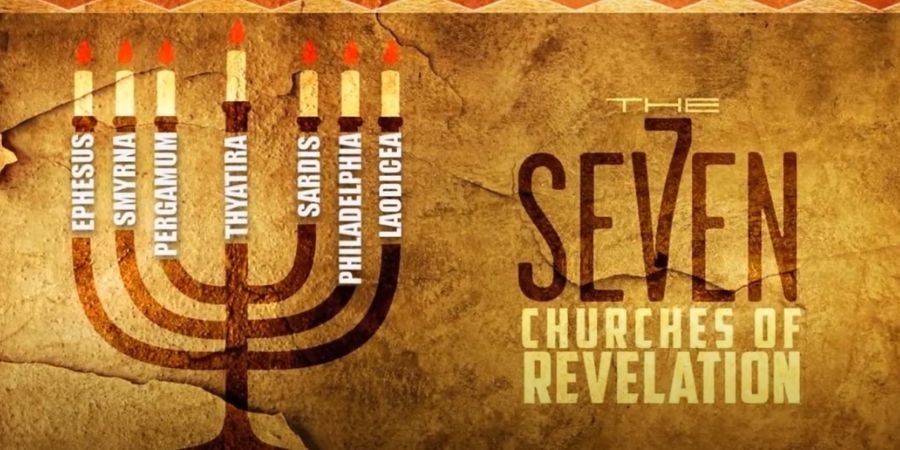 Central Theme of First Three Chapters
Thyatira
18 “And to the angel of the church in Thyatira write, ‘These things says the Son of God, who has eyes like a flame of fire, and His feet like fine brass: 19 “I know your works, love, service, faith, and your patience; and as for your works, the last are more than the first. 20 Nevertheless I have a few things against you, because you allow that woman Jezebel, who calls herself a prophetess, to teach and seduce My servants to commit sexual immorality and eat things sacrificed to idols. 21 And I gave her time to repent of her sexual immorality, and she did not repent. 22 Indeed I will cast her into a sickbed, and those who commit adultery with her into great tribulation, unless they repent of their deeds. 23 I will kill her children with death, and all the churches shall know that I am He who searches the minds and hearts. And I will give to each one of you according to your works. 24 “Now to you I say, and to the rest in Thyatira, as many as do not have this doctrine, who have not known the depths of Satan, as they say, I will put on you no other burden. 25 But hold fast what you have till I come. 26 And he who overcomes, and keeps My works until the end, to him I will give power over the nations— 27 ‘He shall rule them with a rod of iron; They shall be dashed to pieces like the potter’s vessels’— as I also have received from My Father; 28 and I will give him the morning star. 29 “He who has an ear, let him hear what the Spirit says to the churches.” ’
24 “Now to you I say, and to the rest in Thyatira, as many as do not have this doctrine, who have not known the depths of Satan, as they say, I will put on you no other burden. 25 But hold fast what you have till I come.
As we look at Thyatira and then Sardis, notice that there was horrendous false teaching and sin occurring AND faithful brethren in attendance.  After we are done with Sardis, we will look at what Jesus tells these faithful brethren to do and what he does not tell them to do.
Notes about BOTH Thyatira and Pergamum
Both had false teaching in the church

Both are seemingly permitting it

But both STILL HAD FAITHFUL

Jesus was going to deal with both situations

But He still expects the church to do something as well
Stepped in glorious history.  Ancient capitol and one that was extremely rich.  The king thought the city walls were impregnable to attack.  The Persians proved that wrong.  They snuck in over the walls one night.  300 years later the city fell again to the Romans.  Historians say, “it fell to those who are like thieves in the night.”
Sardis
3 “And to the angel of the church in Sardis write, ‘These things says He who has the seven Spirits of God and the seven stars: “I know your works, that you have a name that you are alive, but you are dead. 2 Be watchful, and strengthen the things which remain, that are ready to die, for I have not found your works perfect before God. 3 Remember therefore how you have received and heard; hold fast and repent. Therefore if you will not watch, I will come upon you as a thief, and you will not know what hour I will come upon you. 4 You have a few names even in Sardis who have not defiled their garments; and they shall walk with Me in white, for they are worthy. 5 He who overcomes shall be clothed in white garments, and I will not blot out his name from the Book of Life; but I will confess his name before My Father and before His angels. 6 “He who has an ear, let him hear what the Spirit says to the churches.” ’
Sardis
There are few better things organized than a graveyard.  But there is very little life in it.

They gathered probably every Sunday, but little more was done.

They ONLY appeared alive.
“I have not found your works perfect before God.”
Done mechanically

Not out of a pure heart

Started but never finished

Bottom line:  They were their own worse enemies!
“Therefore if you will not watch, I will come upon you as a thief, and you will not know what hour I will come upon you.”
Thief in the night – They understood this symbolism.  

Is our Lord saying to them, “You are spiritually unprepared?”

What does this mean to you?

Life after death wasn’t a REAL POSSIBILITY TO THEM right now
“4 You have a few names even in Sardis who have not defiled their garments; and they shall walk with Me in white, for they are worthy.”
Even amongst a dead congregation

Christ says that there are still some who are faithful and that HE recognizes them as faithful.

This all begs the question:  When do you leave a congregation because of problems????  Or should we even consider leaving???
Comparison of Pergamum, Thyatira, and Sardis
Pergamum
Thyatira
Sardis
Terrible false teaching take place

Jezebel taught the faithful to do terrible things

Vs 24,25 – Christ still had faithful in attendance amongst horrible sins and teachings
Terrible false teaching taking place

Teaching of Balaam and Nicolatians

V 13 – “You hold fast to my name . . ..” Still some/few faithful
Congregation was DEAD

Probably the faithful were not getting spiritually what they needed?

V 4 - Still faithful nucleus left.
Comparison of Pergamum, Thyatira, and Sardis
To me, this begs the question, when should any 
faithful, knowledgeable, mature Christian leave
a congregation when it has false teaching, and 
sin running rampant in it?
Pergamum
Thyatira
Sardis
Terrible false teaching take place

Jezebel taught the faithful to do terrible things

Vs 24,25 – Christ still had faithful in attendance amongst horrible sins and teachings
Terrible false teaching taking place

Teaching of Balaam and Nicolatians

V 13 – “You hold fast to my name . . ..” Still some/few faithful
Congregation was DEAD

Probably the faithful were not getting spiritually what they needed?

V 4 - Still faithful nucleus left.
And if the faithful do leave, what is left in that 
congregation and ultimately what WILL happen to those
who remain?
So, how long should the faithful stay in a congregation
when sin and false teaching are occurring?
How Long to Stay and Fight Sin?
I am going to ask some pointed questions about leaving a congregation and going to another congregation or start a congregation.
There are examples of people leaving on congregation and going to another congregation for work purposes – Paul from Antioch to Ephesus; Timothy to Ephesus; ect.
Where is there an example of a person leaving a congregation and going to another for the reason of being unhappy?  Upset with what is taught? Etc.
Examples where people stayed Corinth, Pergamum, Thyatira, Sardis, et all.
Think Thyatira for a moment.  What was going on there in terms of false teaching?
Did Jesus tell the faithful there to leave, to start their own congregation?
Just asking questions for us to think about.
A Few More Questions and Comments
I don’t want anyone to think I am saying you HAVE to stay, I am not.
To me, this is an individual situation and each situation has many different moving parts that must be considered.
Children involved? We are growing weaker? For the best of our attitude we need to be somewhere else?
BUT
Do people sometimes leave TOO QUICKLY?  What if we do leave too quickly, how does Jesus view that?
We say, we need a command, example or necessary inference for all we do spiritually in our lives.
Where is the command, example or necessary inference for us to take this action in our lives, if we feel it needs to be taken?